Lesson 27Planet Danny
WWW.PPT818.COM
Think About It!
1. Do you know any of the planets in the solar system?

2. What would you like to look at with a telescope?
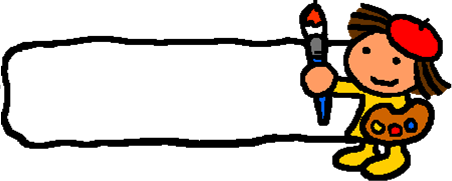 New words
certainly adv. 当然
unless conj.除非
double n.& adj.两倍（的）
telescope n. 望远镜
solar adj.太阳的
mystery n.奥秘
Listening Task:  true or false.
(     ) 1. Danny is standing in the yard when Jenny comes.
(     ) 2. Danny borrowed his father’s telescope.
(     ) 3. The sunset today is about 7:10 pm.
T
T
F
Language Points
1. I don’t think you can find one unless you have a bigger telescope. 我认为你发现不了星星，除非你有一个大点的望远镜。
unless，连词，意为“除非，如果不”，引导条件状语从句，相当于if…not…
I will go for a picnic unless it rains tomorrow. 如果明天不下雨，我就去野餐。
One can not learn a language well unless one works hard. 学好一种语言非下苦功不可。
2. Well, it’s worth a try, even if I don’t find a planet. 不过，那值得一试，即使我没有找到一颗行星。
1) worth形容词，意为“值得的”，只做表语，后常跟名词或代词做宾语。be worth doing意为“值得做某事”。
The watch is worth 5 yuan. 这块表值5元钱。
The book is worth reading. 这本书值得读。
2) even if意为“即使”，相当于even though，引导让步状语从句，不能和but连用。
Even if you don’t like reading, you’d better read this book. 即使你不喜欢阅读，你最好读这本书。
Practice
根据句意及提示补全单词。
1. I ________ (当然) know the answer.
2. Ten is the d______ of five.
3. If we want to watch stars far away, we should use a t________. 
4. The earth is part of the _____ (sun) system.
certainly
ouble
elescope
solar